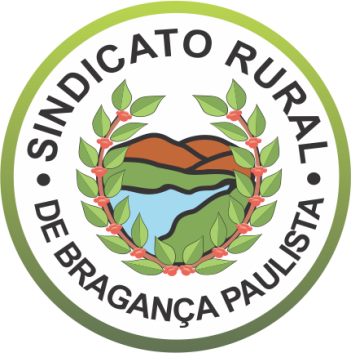 SINDICATO RURAL DE BRAGANÇA PAULISTA
SERVIÇOS 





CAR- Cadastro Ambiental Rural 
OUTORGA RURAL – Direito do Uso da Água
DAP*: Declaração de Aptidão ao Pronaf: serviço sujeito a enquadramento (consultar os procedimentos no Sindicato Rural de Bragança Paulista) 
Serviços de Contabilidade Rural (ITR, CNPJ do produtor rural, entre outros.) 
Planejamento Agropecuário e projetos para financiamento de crédito rural. 

SEJA UM ASSOCIADO E APROVEITE DAS CONDIÇÕES ESPECIAIS PARA OS ASSOCIADOS !!
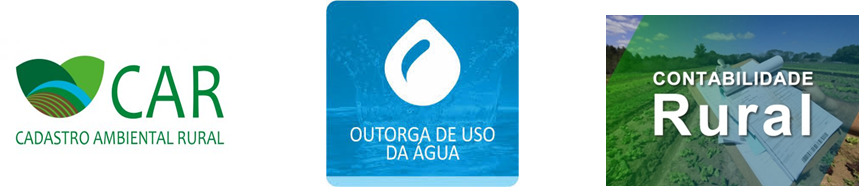 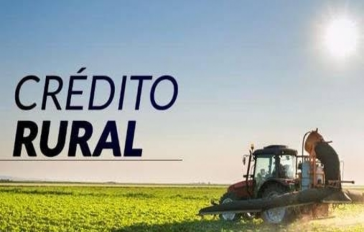 INFORMAÇÕES E SOLICITAÇÕES :  (11) 4034-0440 / (11) 4033-2019.

E-mail: pmcrodrigocr@gmail.com / gabriela.sindicatoruralbp@gmail.com

Endereço: Rua Cândido de Moraes Leme 455, Vila Municipal, Bragança Paulista/SP.
SINDICATO RURAL DE BRAGANÇA PAULISTA
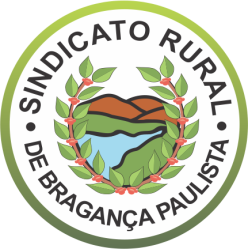 CONVÊNIOS
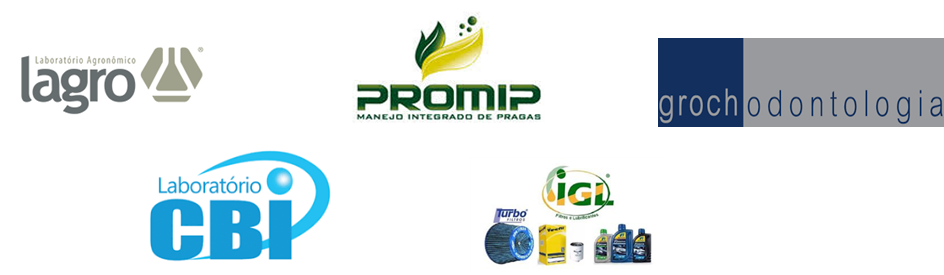 BENEFÍCIOS PARA OS ASSOCIADOS

LAGRO- Laboratório de Análise: 25% de desconto na tabela de serviços realizados + taxa de envio*  
	*A taxa de envio no valor de R$ 22,00/análise será realizada pelo 	Sindicato Rural de Bragança Paulista e sem custo para os Associados. 

AGROBRASIL (Assistência Técnica – Planejamento Agropecuário): 20% de desconto do valor referente a taxa cobrada*
	*Taxa cobrada = 2% do valor total do projeto de financiamento de crédito  	rural  	
PROMIP – Manejo Integrado de Pragas: Preços Especiais aos Associados consultar com Dra. Lillian Silveira Pereira. (19) 4040-4112/(19) 99984-6113 
 
IGL FILTROS E LUBRIFICANTES: preços e descontos especiais que podem chegar a 30%.
 
LABORATÓRIO CBI – CENTRO DE BIOANÁLISES INTEGRADAS: 50% de desconto na tabela de serviços realizados (exames laboratoriais). 

GROCH ODONTOLOGIA:  Desconto de 25% no valor final do plano de tratamento escolhido pelo paciente, para todas as especialidades, exceto prótese dentária e ortodontia. Desconto de 20% para Ortodontia. Desconto de 10% para Prótese Dentária.
 
SERVIÇOS ADVOCATÍCIOS (Dra. Virgínia Anara A. S. Rodrigues): Consulta gratuita e desconto de 20% nos serviços realizados. 


CONFERIR AS TABELAS DOS SERVIÇOS NO SINDICATO RURAL DE BRAGANÇA PAULISTA
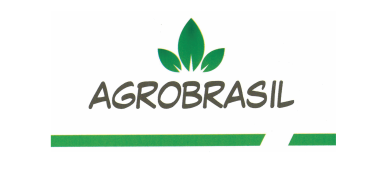